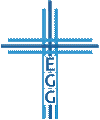 Vergrößert Gott das Leiden?
Habakuk 1,5-11
Gottes Souveränität (Verse 5-6a)
Gottes Züchtigung (Verse 6b-11)

 Wir müssen die Erlebnisse durch die Brille der wahrhaftigen 	Wesenszüge Gottes zu interpretieren!
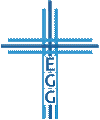 1. Gottes Souveränität
Gott hat sein Gerichtswerkzeug schon geschliffen (Habakuk 1,12; 3,2.16; vgl. Römer 11,33)
Gott hat sein Gerichtswerkzeug schon weit vorher angekündigt (5. Mose 28,49-50; 2. Könige 24,1-2; Jeremia 6,22; 25,9)
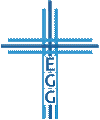 Vergrößert Gott das Leiden?
1. Gottes Souveränität
Gott ist über alles erhaben (Daniel 4,32; 1. Timotheus 6,15)
Gott hat alles unter seiner Kontrolle (Daniel 4,32; Hebräer 1,3)
Gott hat alles geplant und es wird zustande kommen (Jesaja 46,9-10; Psalm 115,3)
Gott lenkt und erhält die Geschichte, Geschicke und Geschöpfe (Sprüche 21,1; Daniel 2,21; Johannes 19,11)
Gott ist Herr über das Böse und gebraucht es zum Guten (Klagelieder 3,37-38; vgl. Prediger 7,14; Jesaja 45,7)
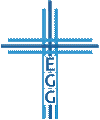 Vergrößert Gott das Leiden?
1. Gottes Souveränität
In seiner grenzenlosen Liebe will Gott immer das Beste für dich. In seiner unendlichen Weisheit weiß er immer, was das Beste für dich ist. In seiner unfassbaren Souveränität liegt seine Macht dein Bestes zu seiner Ehre auch geschehen zu lassen.
 Anbetung!
 Verändertes Denken!
 Vertrauen!
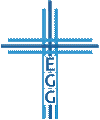 Vergrößert Gott das Leiden?
Vergrößert Gott das Leiden?
Habakuk 1,5-11
Gottes Souveränität (Verse 5-6a)
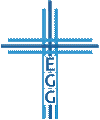 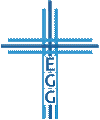